Рязанская областная специальная библиотека для слепых в культурной жизни Рязанской области



О.А. Лунева, 
директор ГБУК РО «Рязанская 
областная специальная 
библиотека для слепых»
Мероприятия РОСБС, посвящённые Году кино в РФ
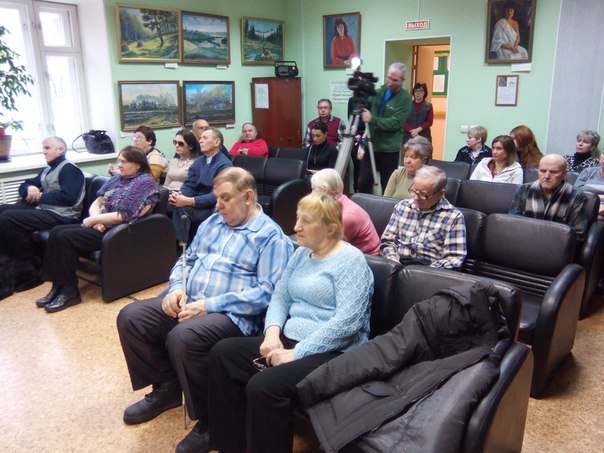 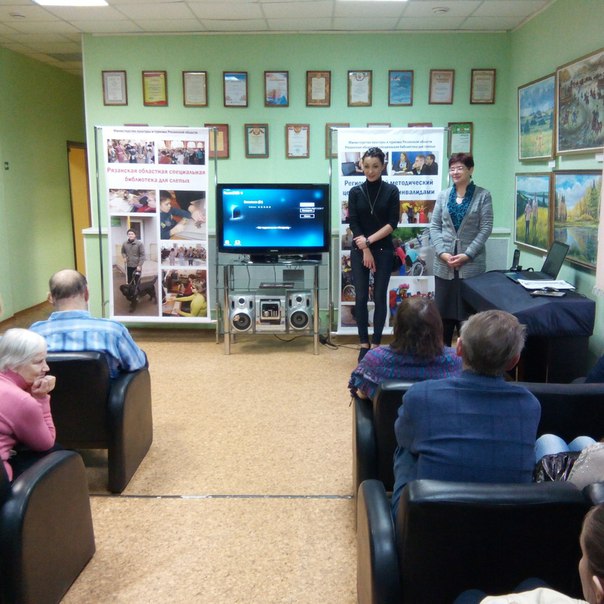 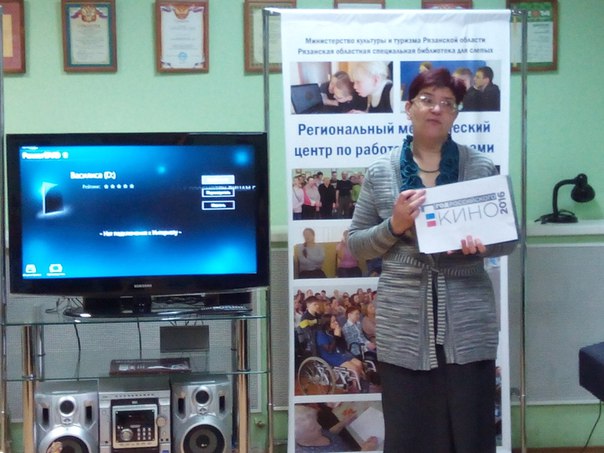 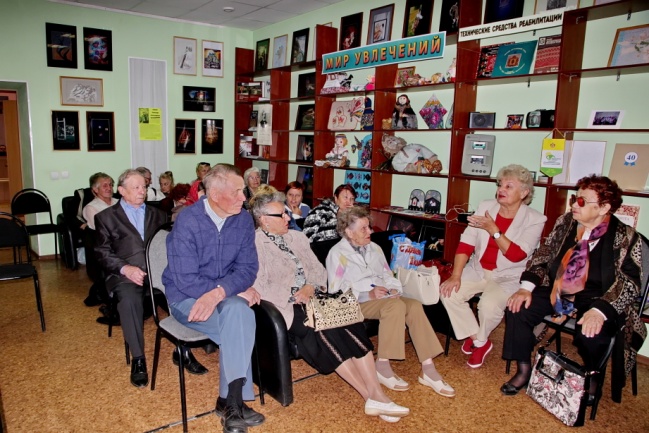 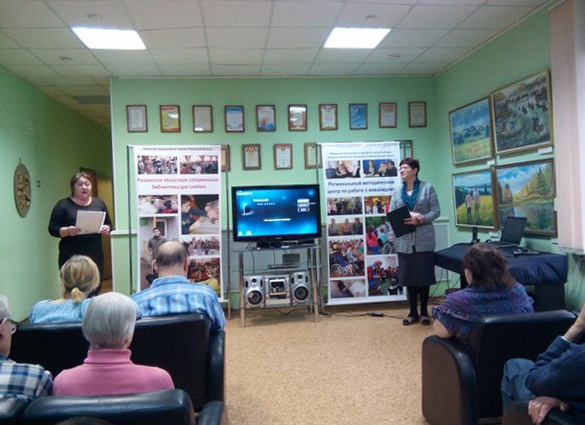 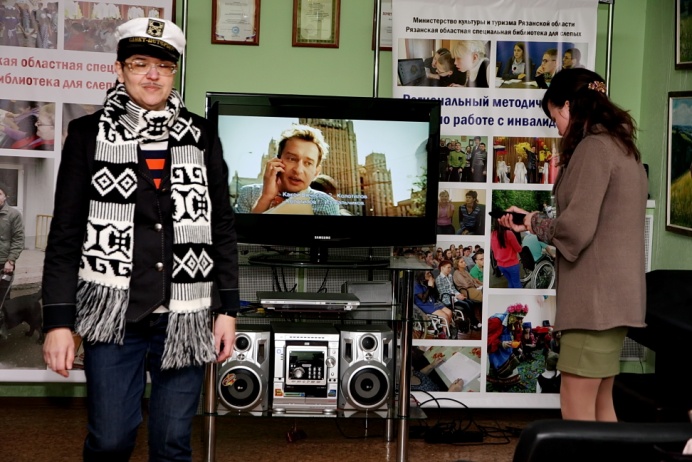 Ночь в библиотеке
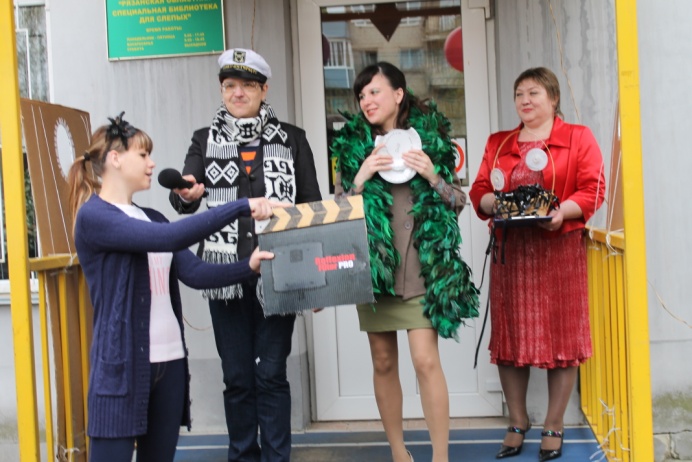 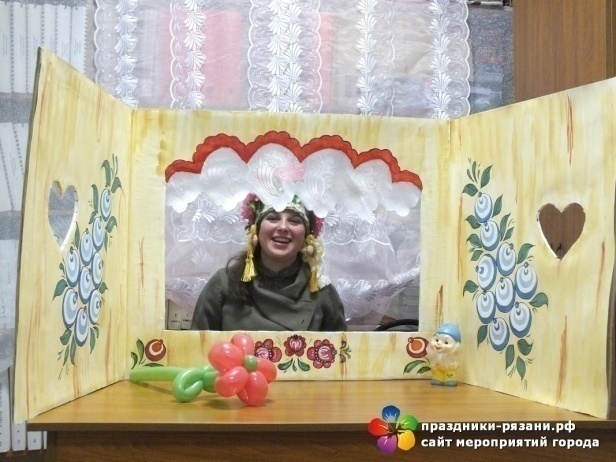 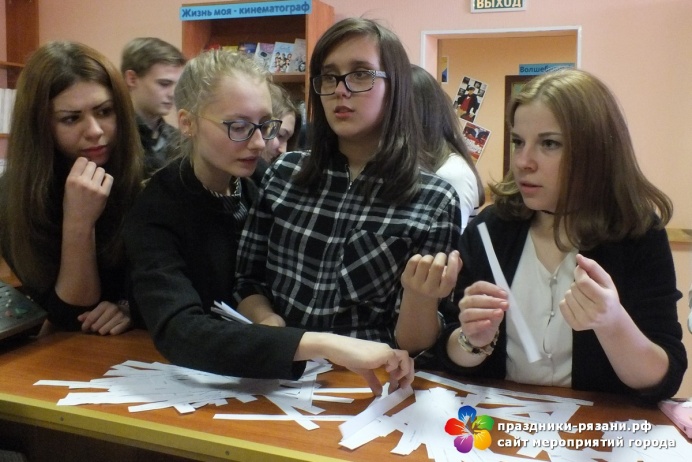 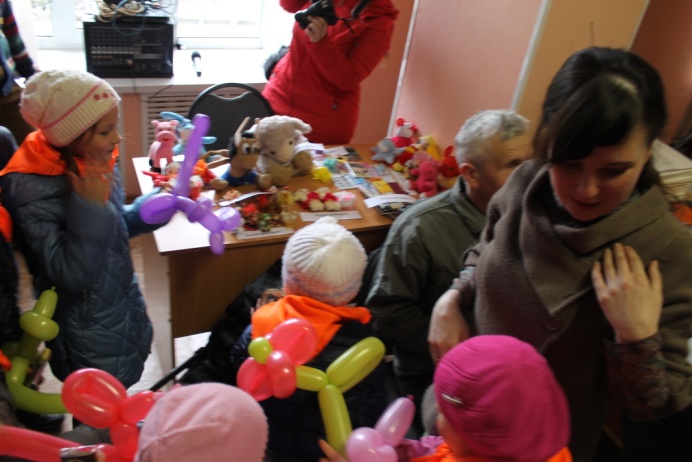 Ночь в библиотеке
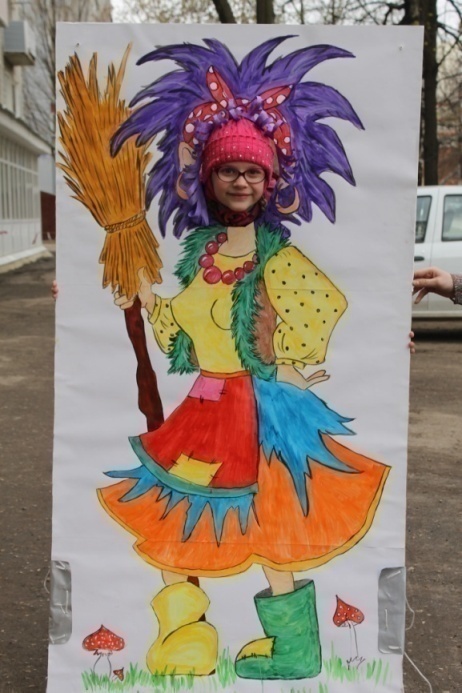 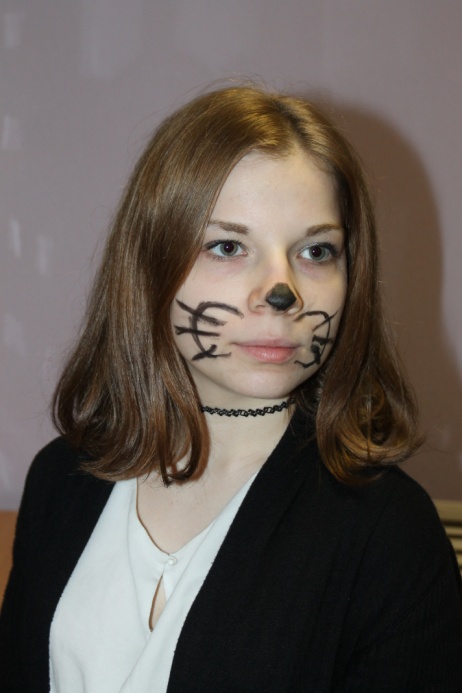 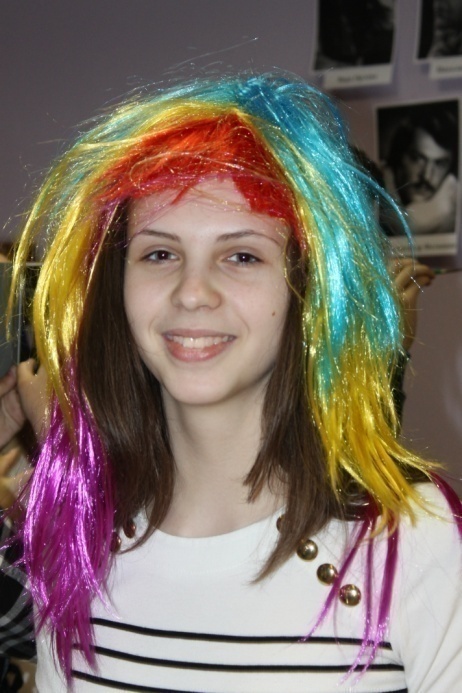 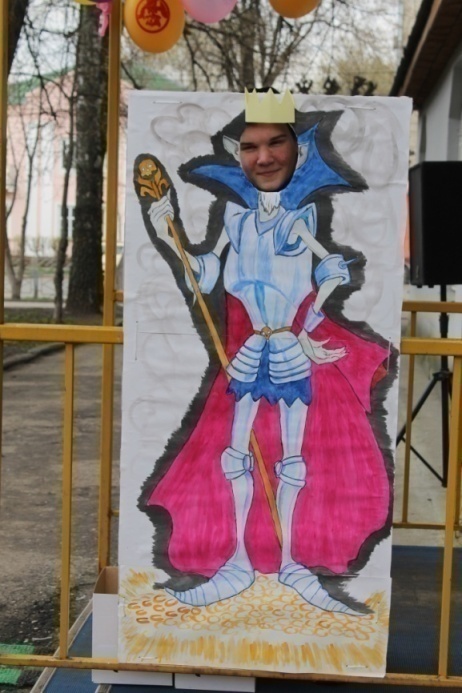 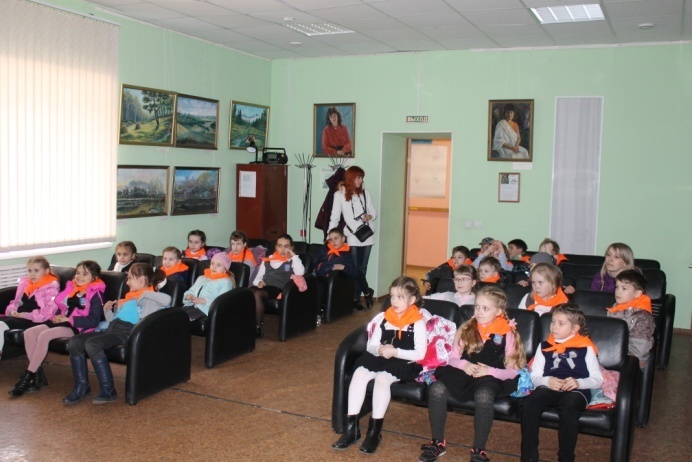 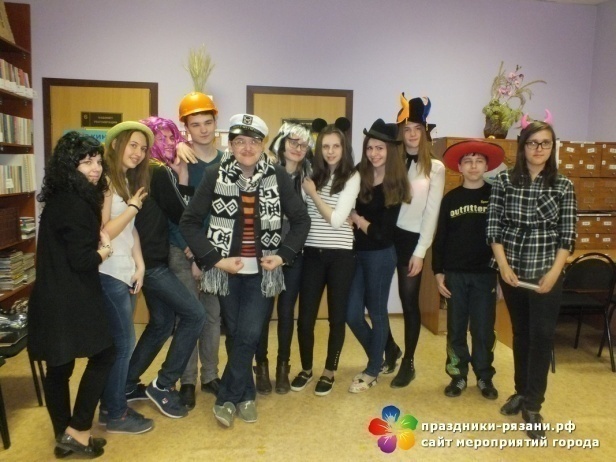 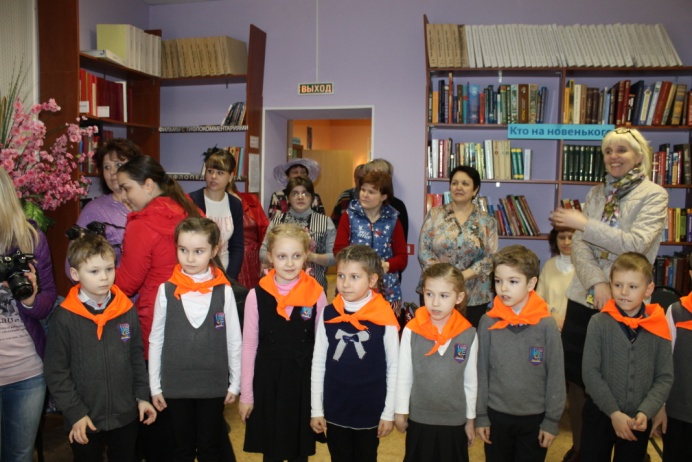 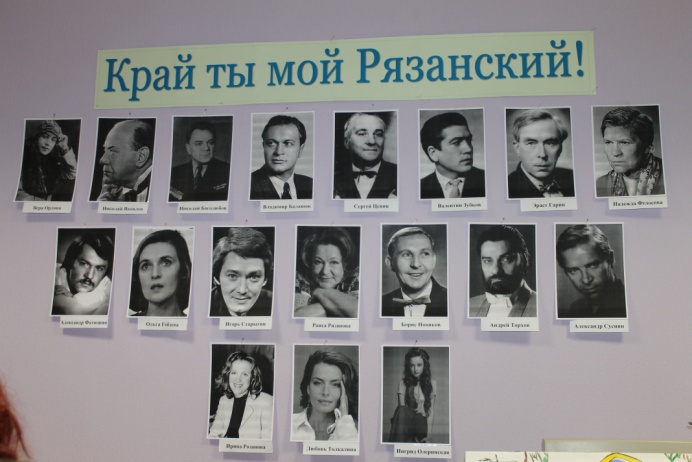 Ночь в библиотеке
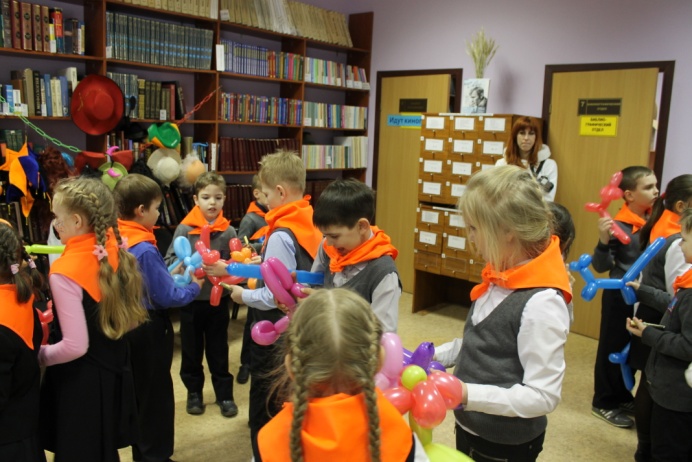 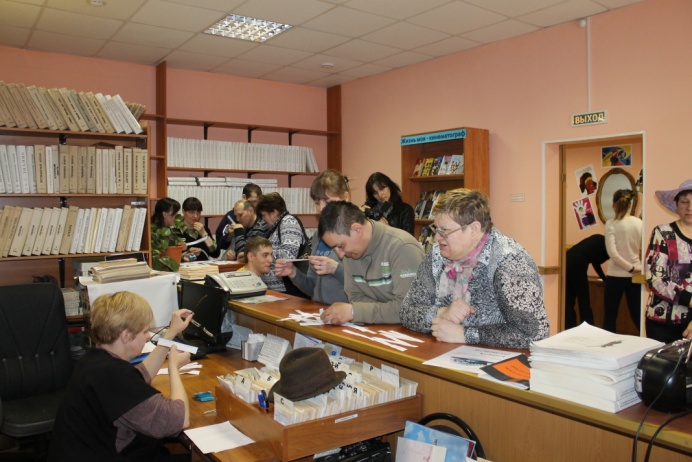 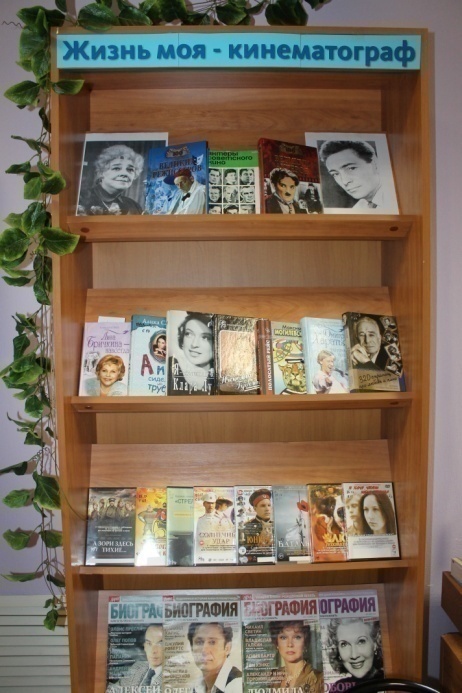 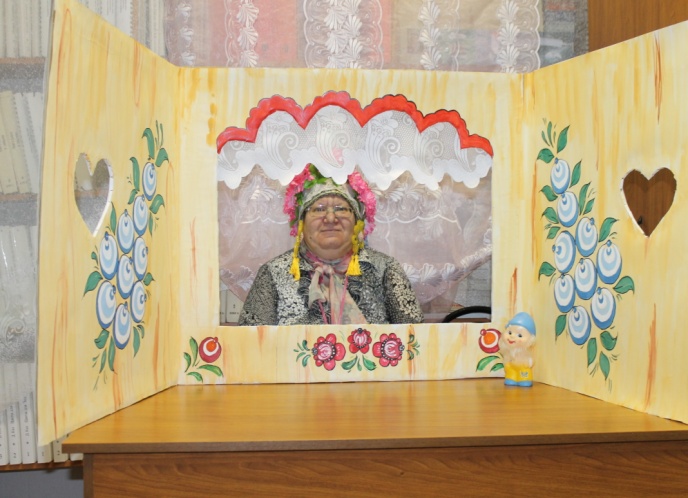 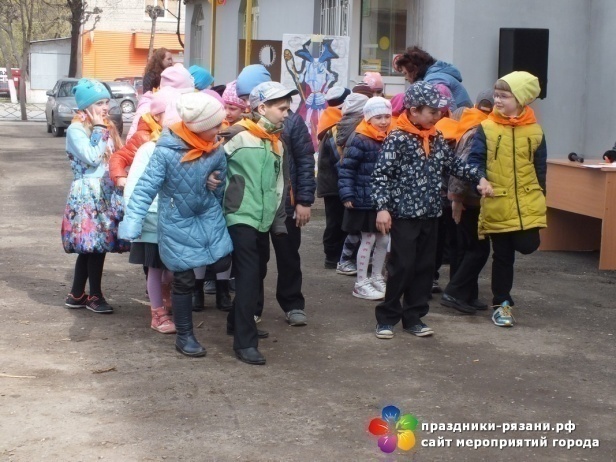 «Была весна – весна Победы»
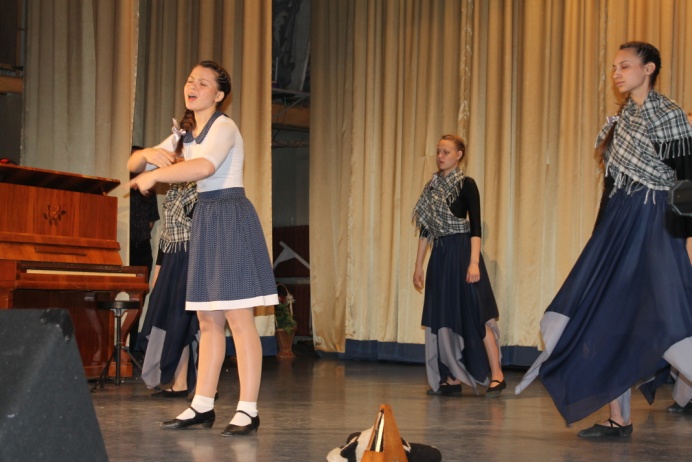 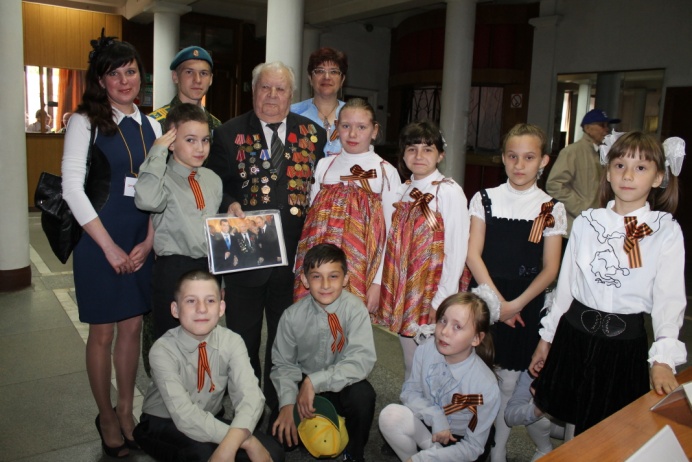 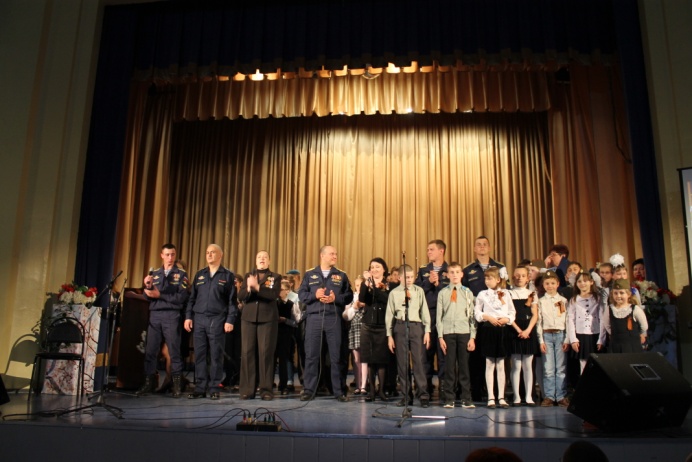 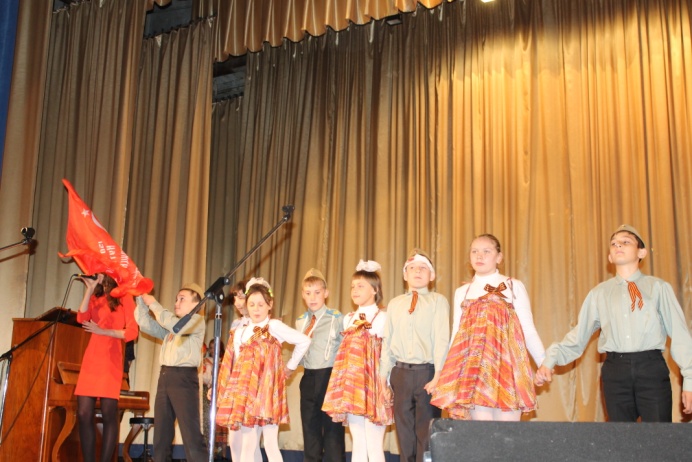 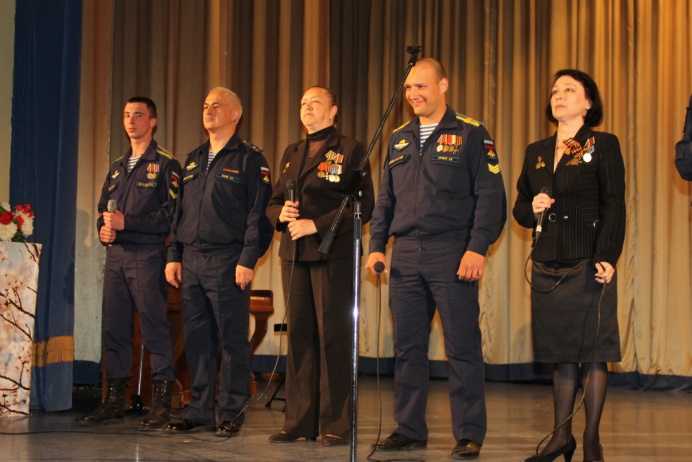 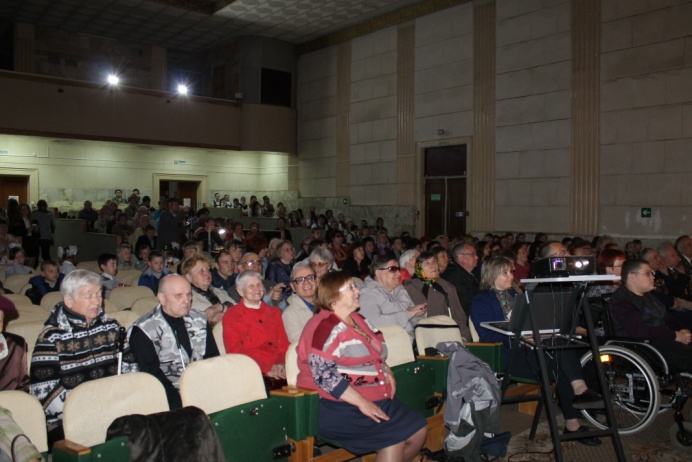 Инклюзивная концертная программа 
«Вместе сделаем мир интересней»
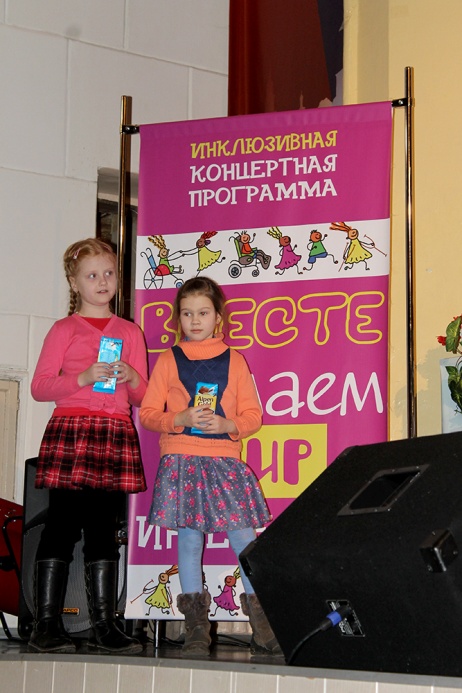 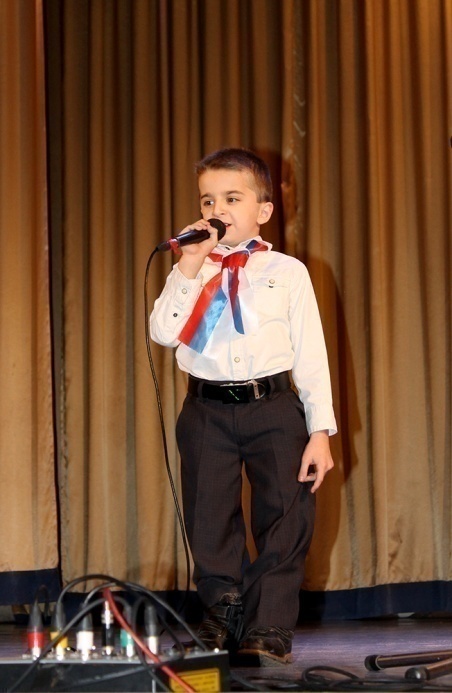 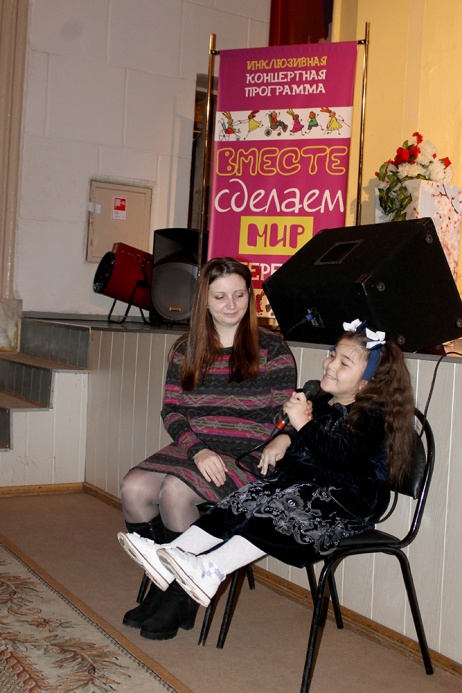 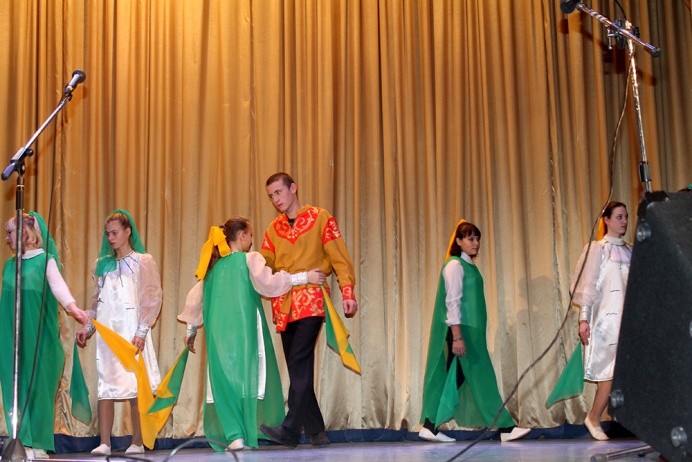 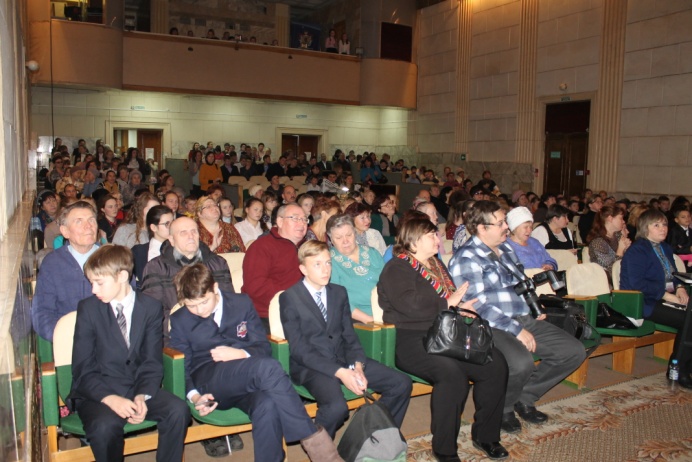 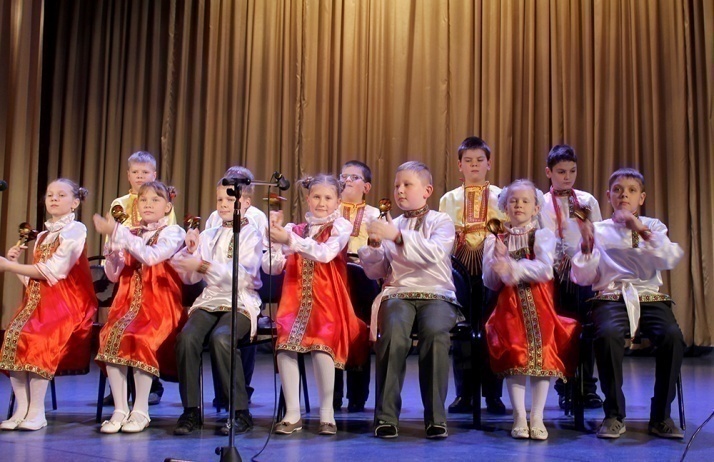 Инклюзивная концертная программа 
«Вместе сделаем мир интересней»
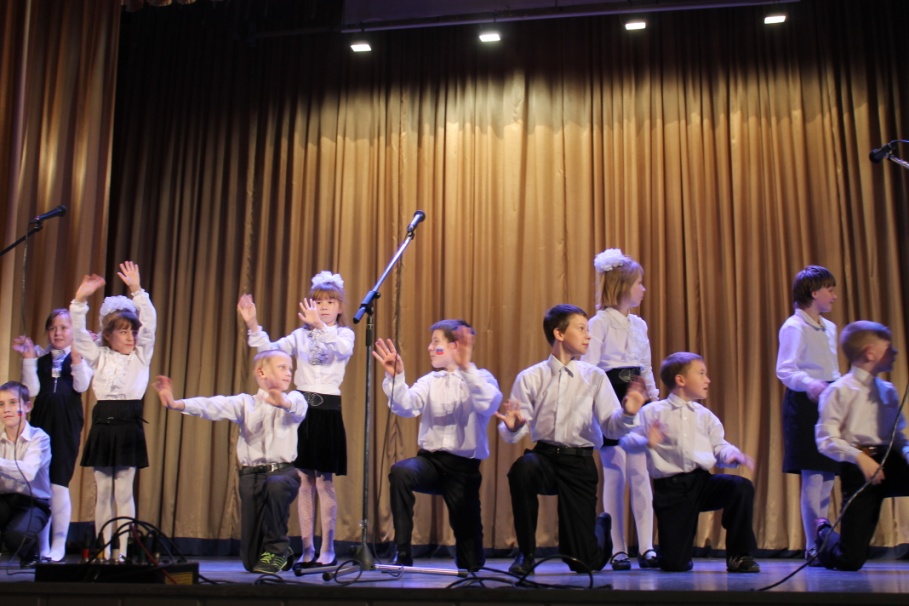 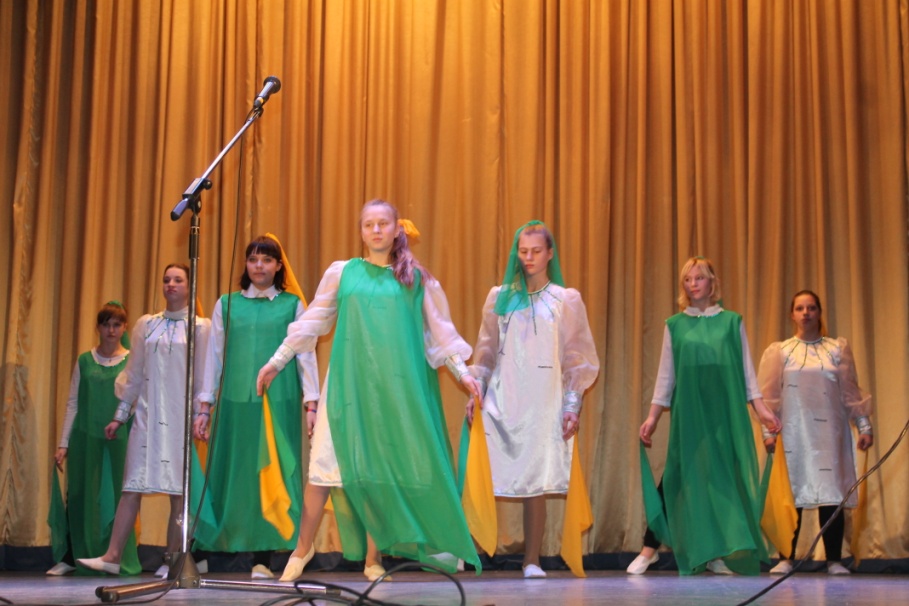 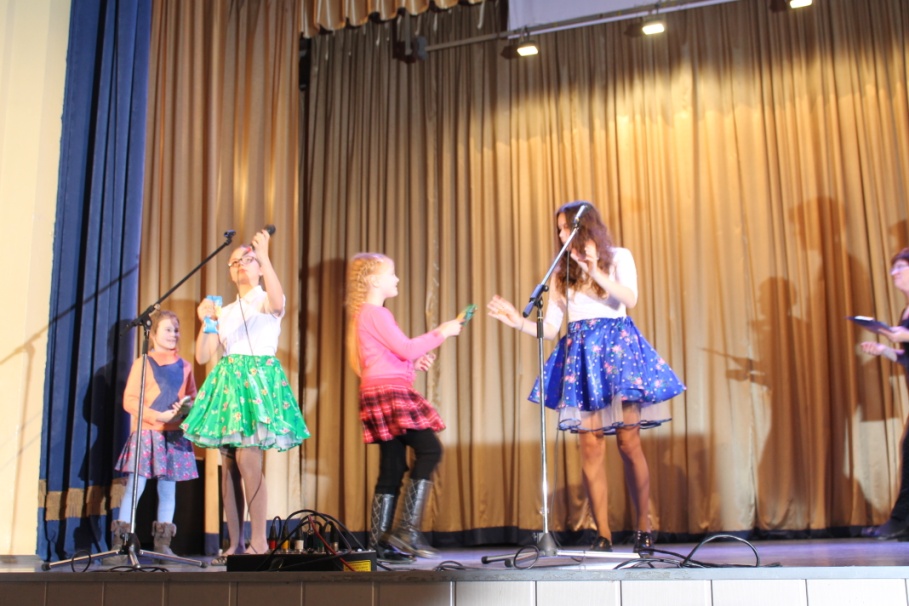 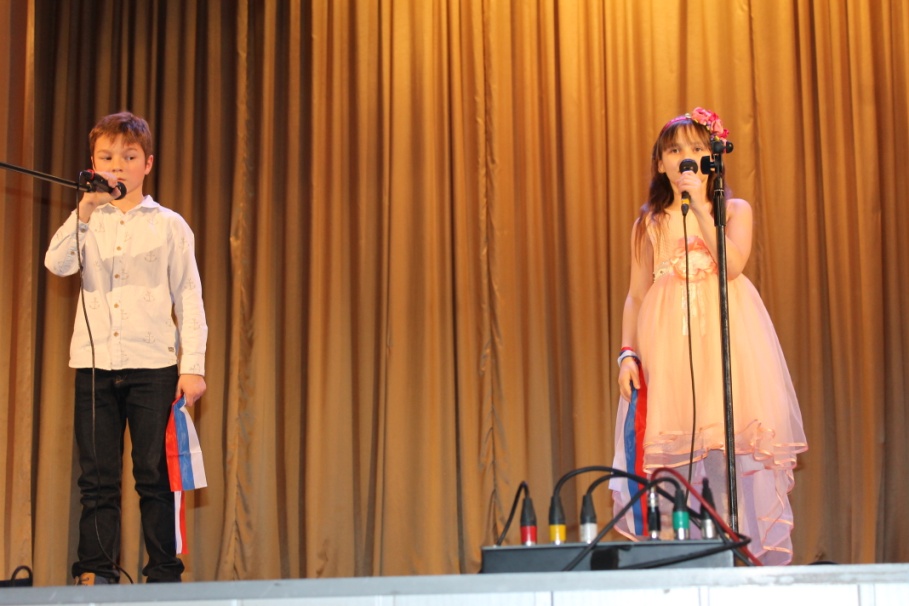 Фестиваль молодёжи «Живи ярко»
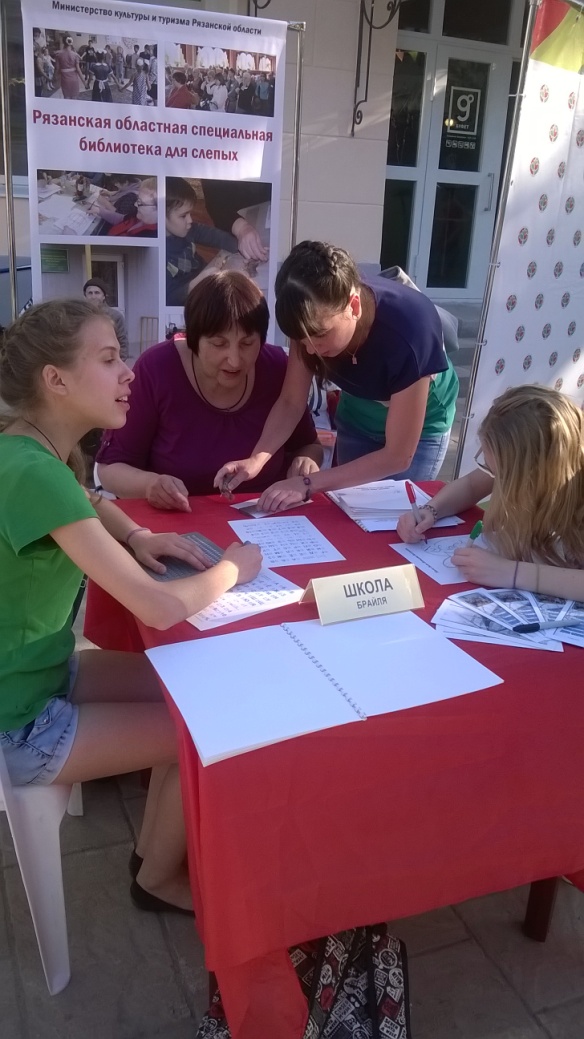 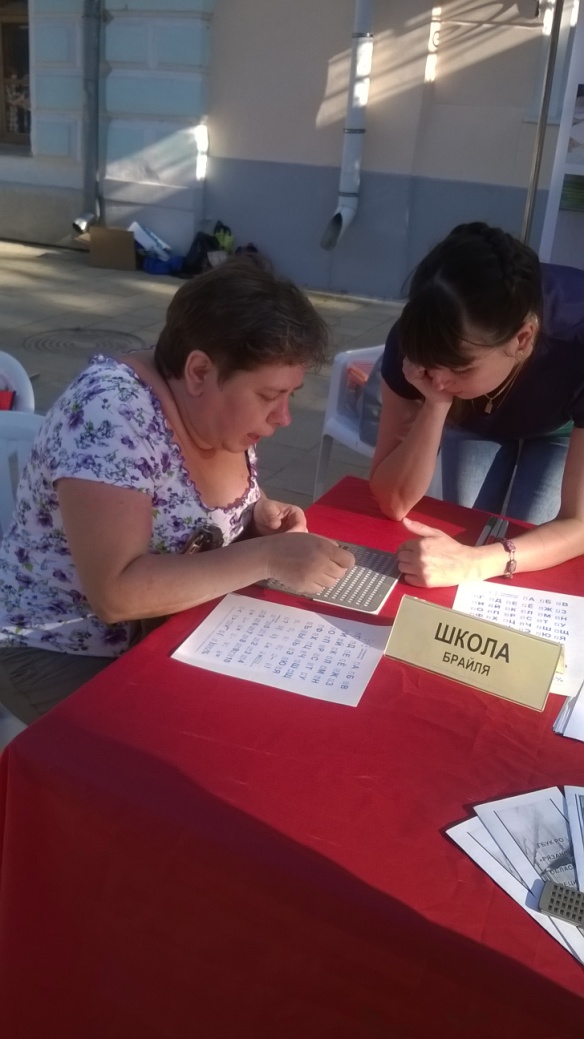 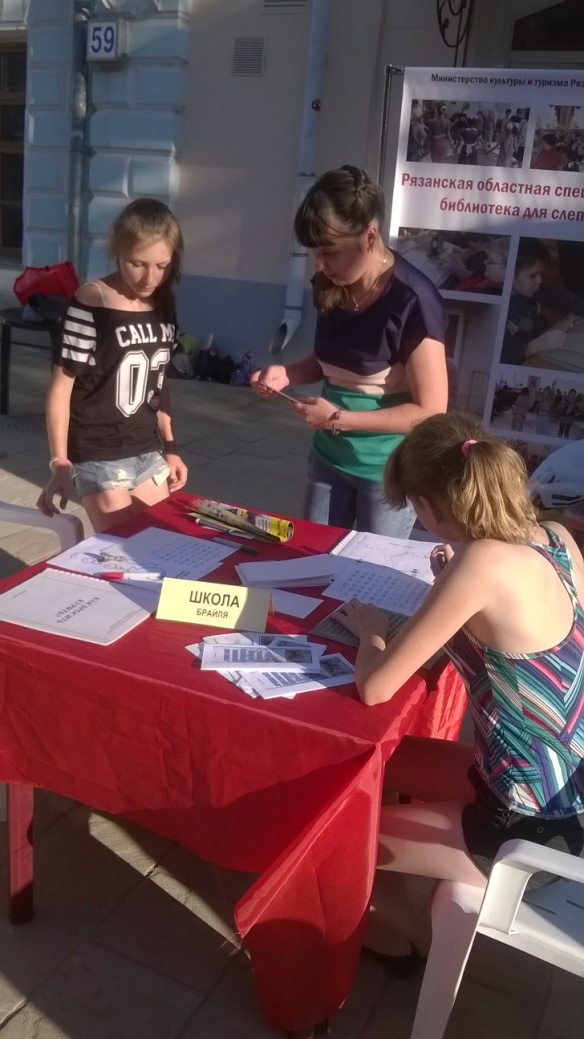 Фестиваль молодёжи «Живи ярко»
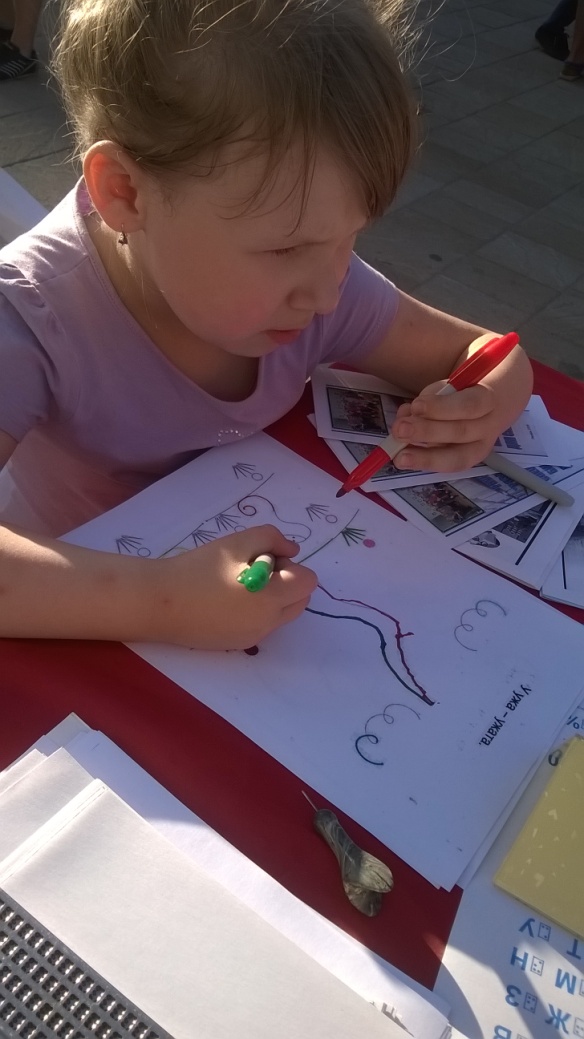 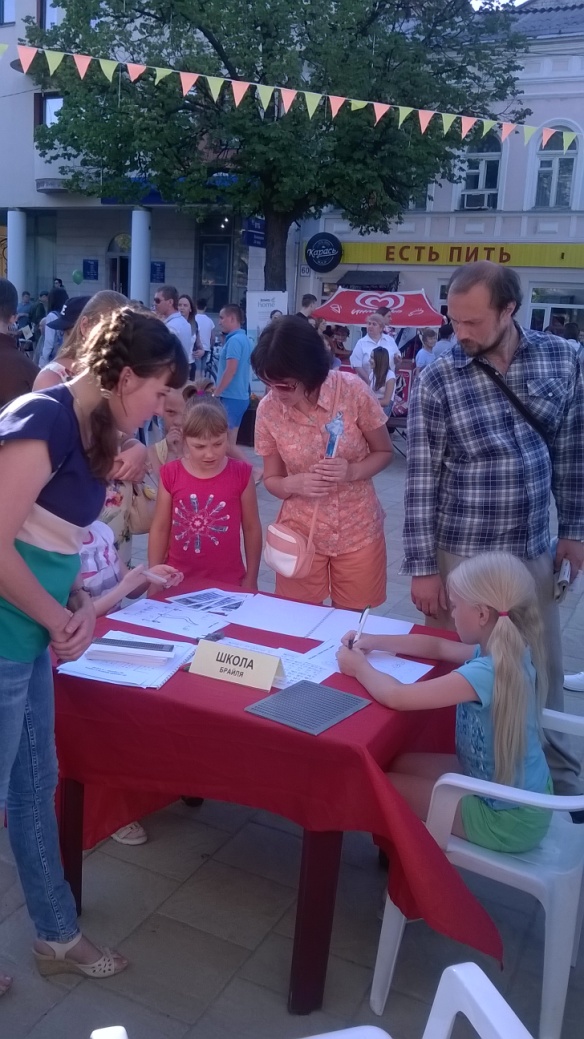 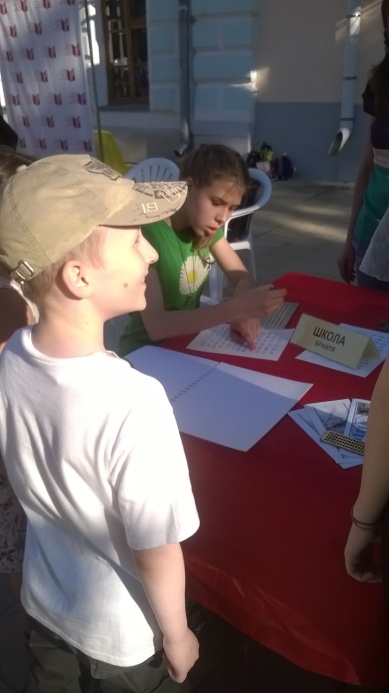 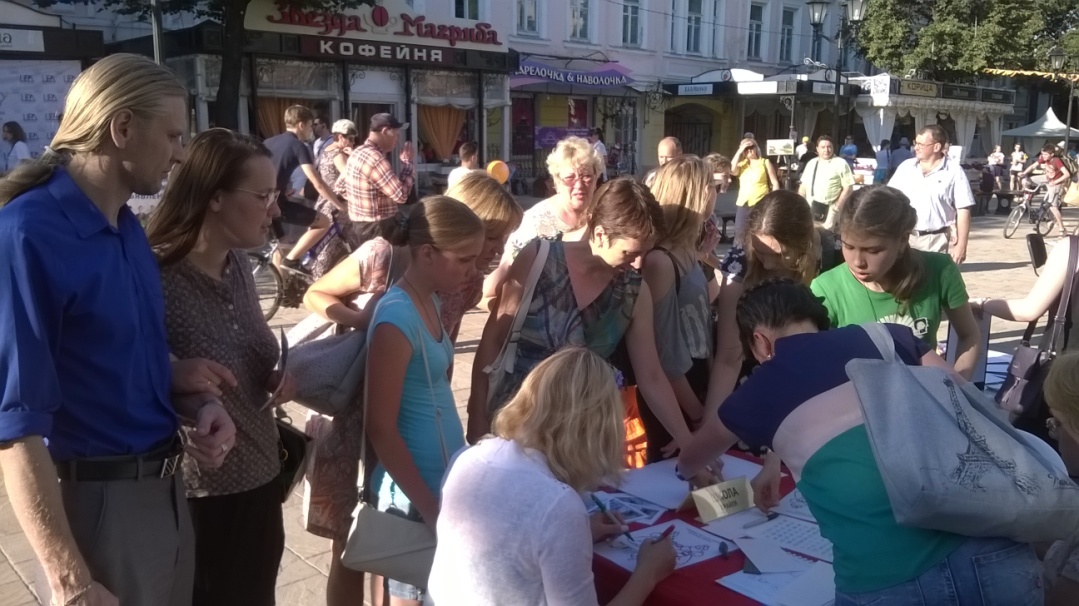 Рязанский областной лагерь актива старшеклассников «Рубин»
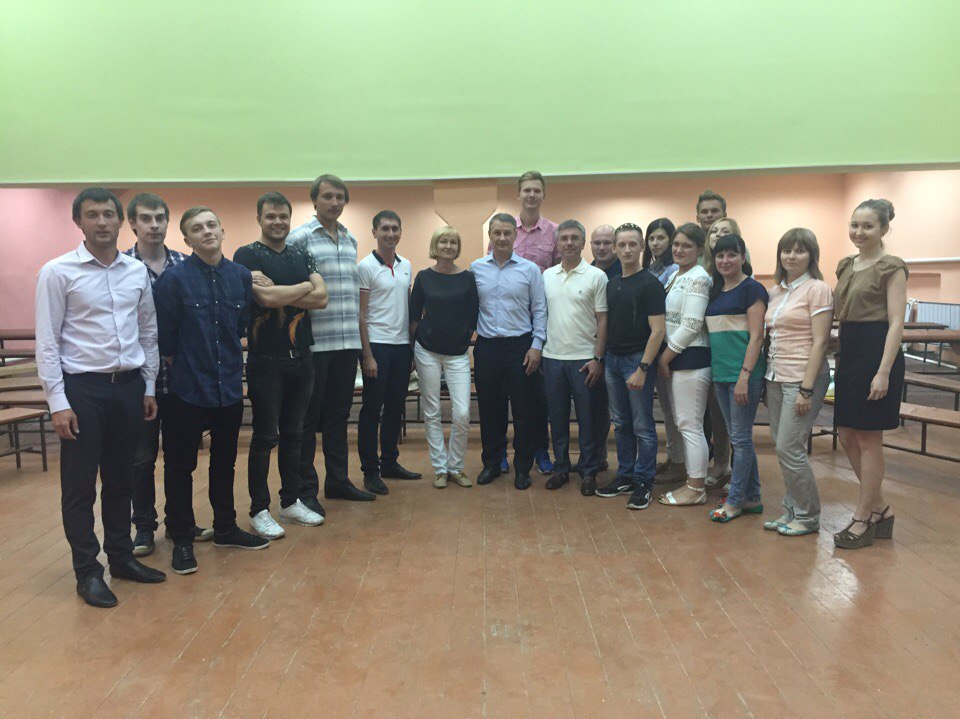 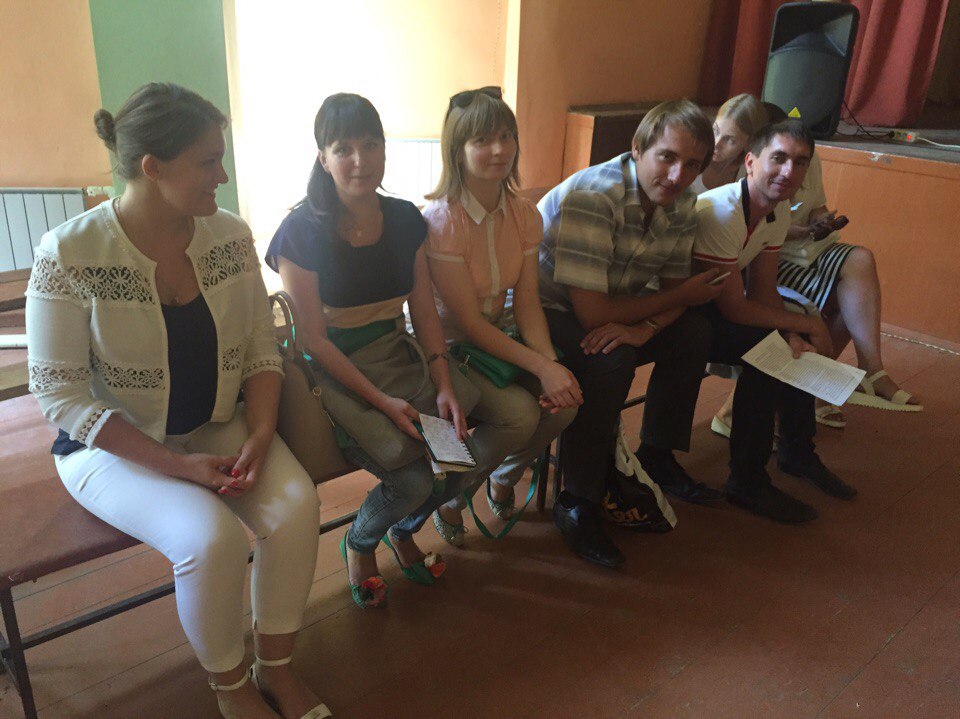 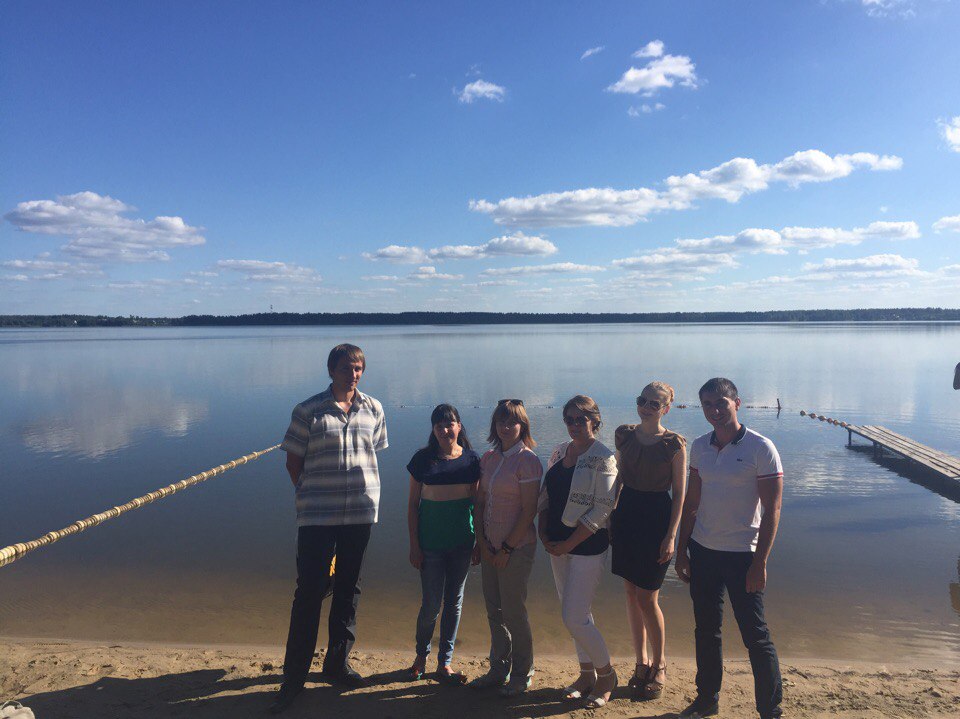 Конкурс молодых библиотекарей Рязанской области «За новый статус и имидж профессии»
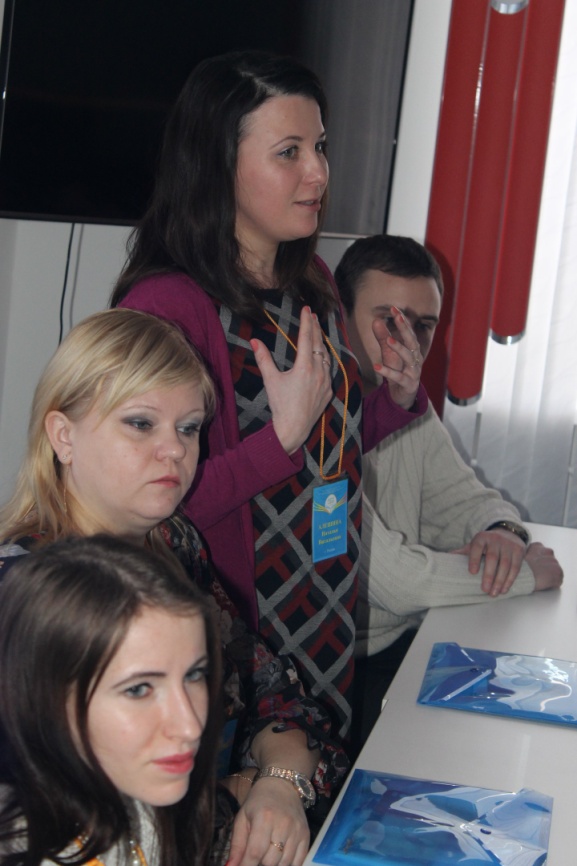 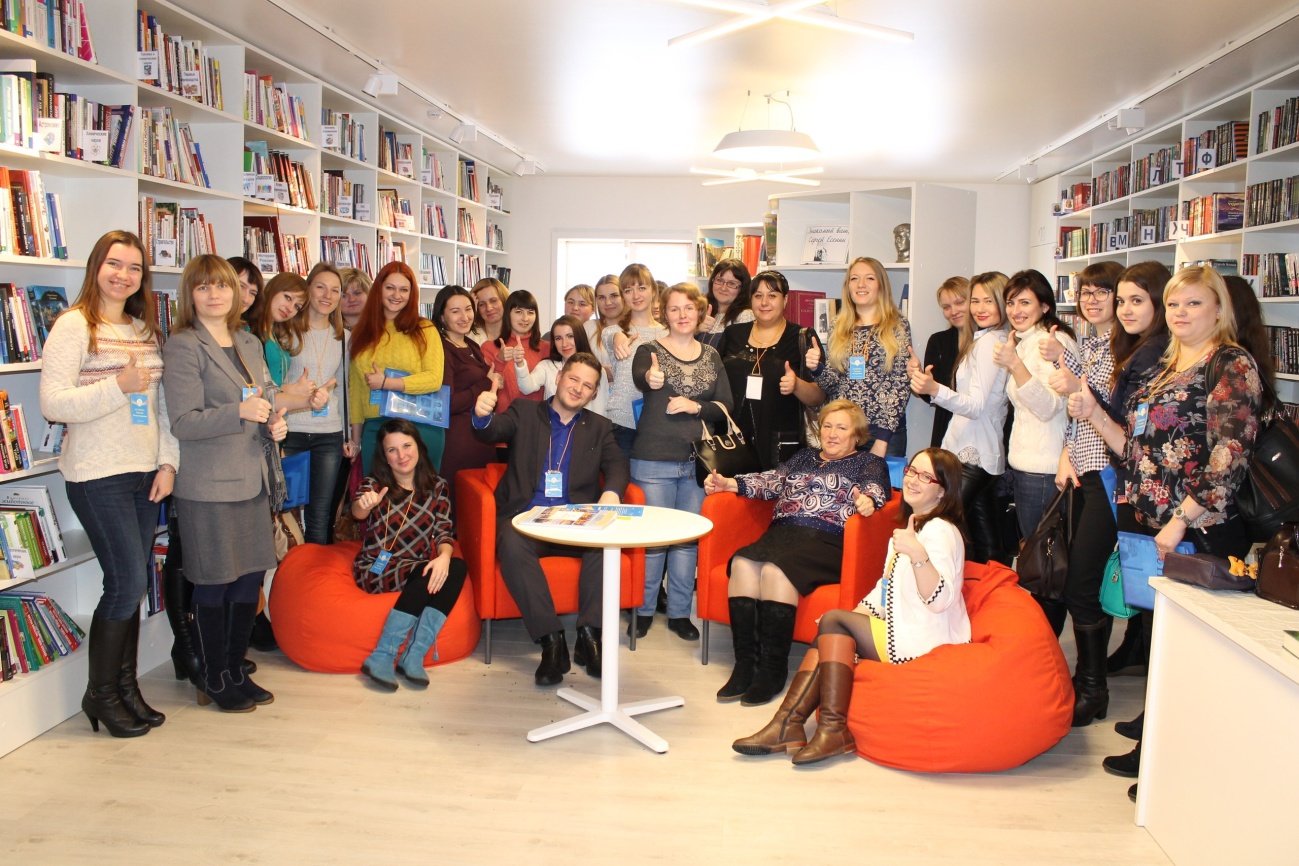 III фестиваль семейного воспитания «День Аиста»
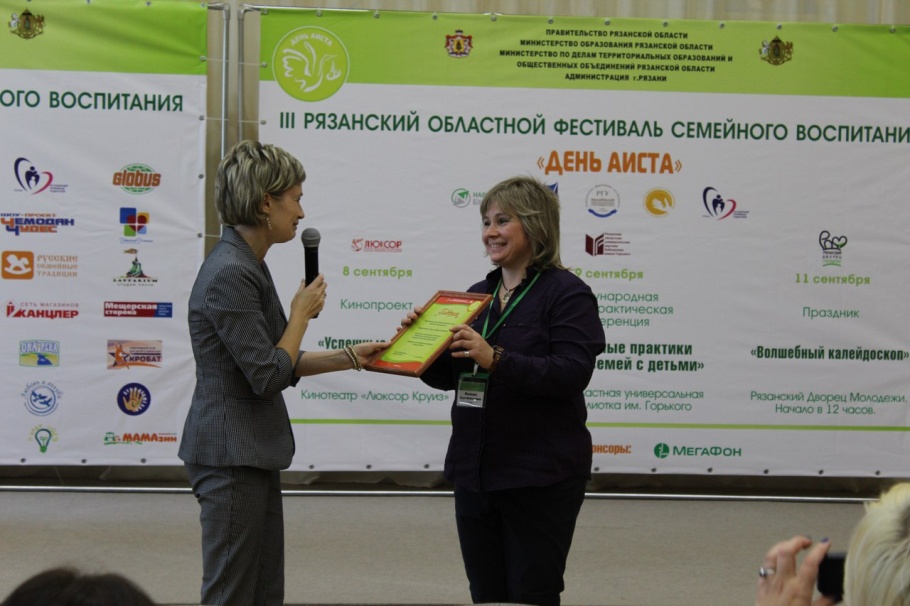 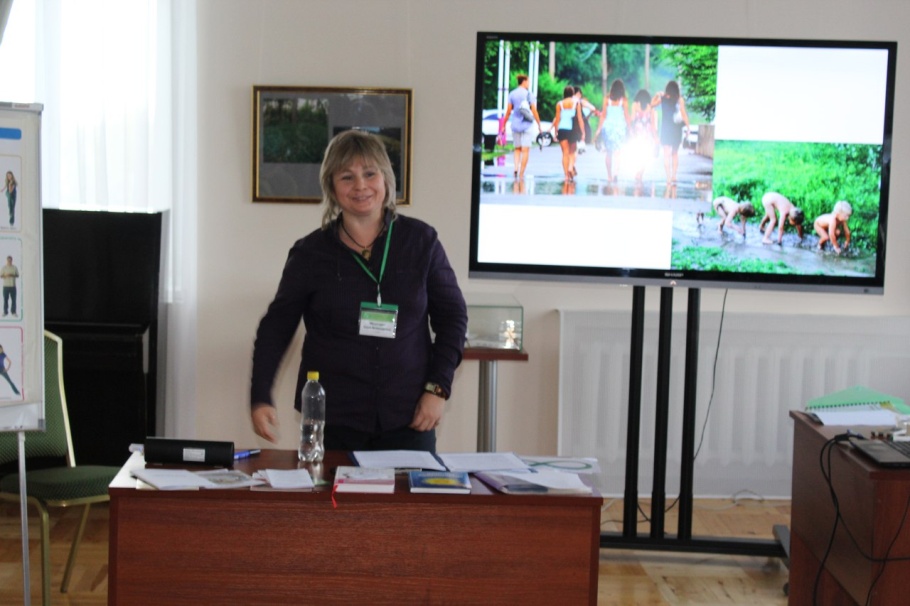 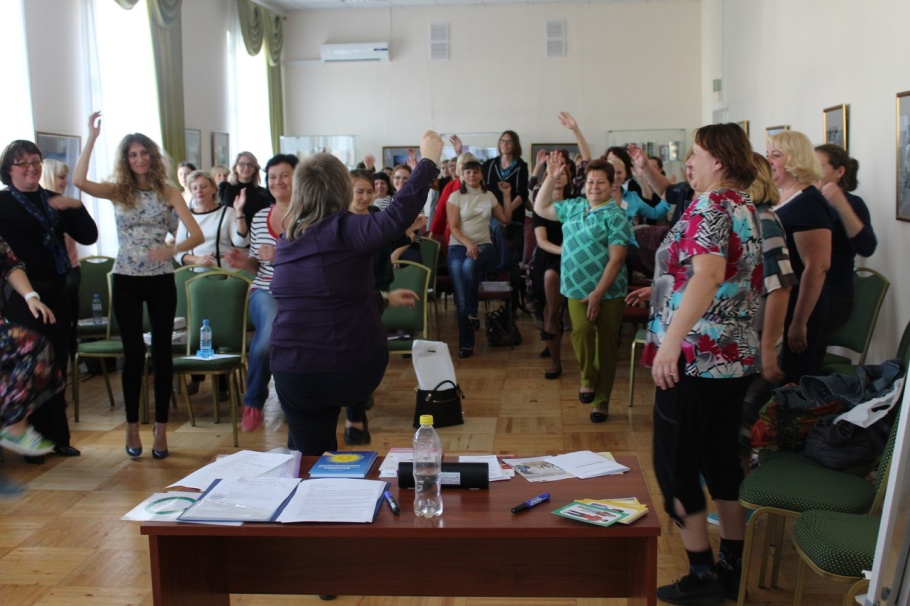 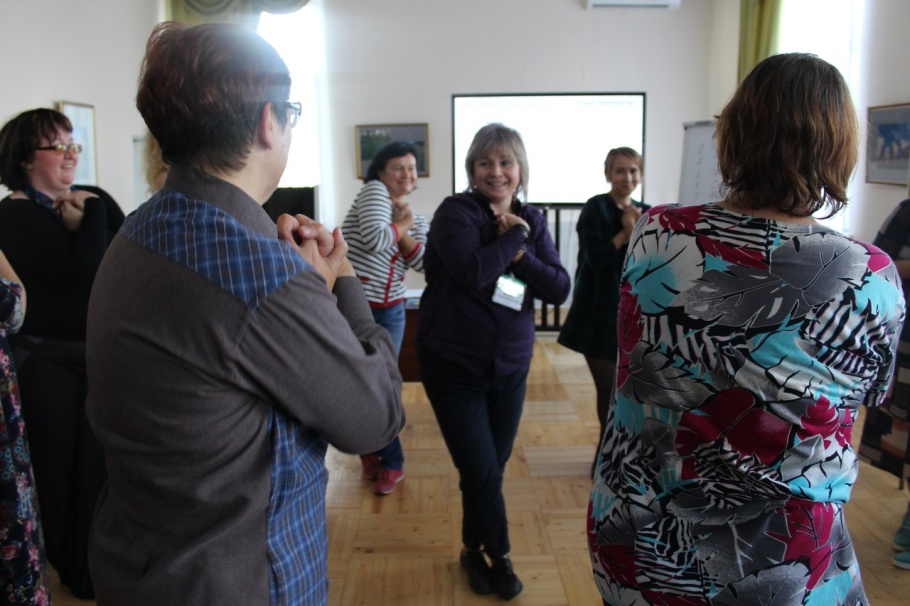 День открытых дверей
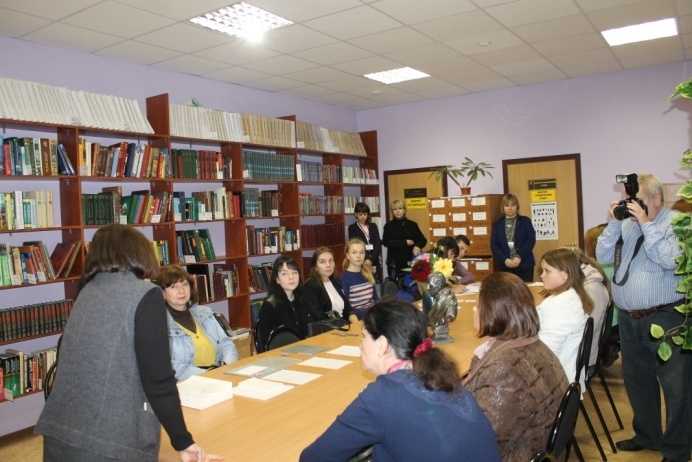 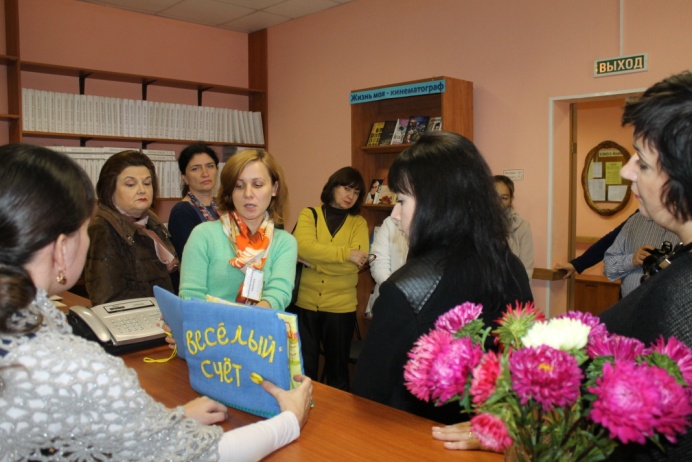 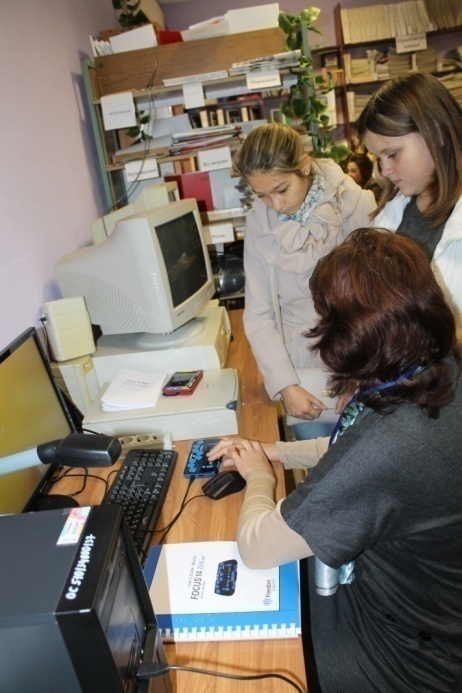 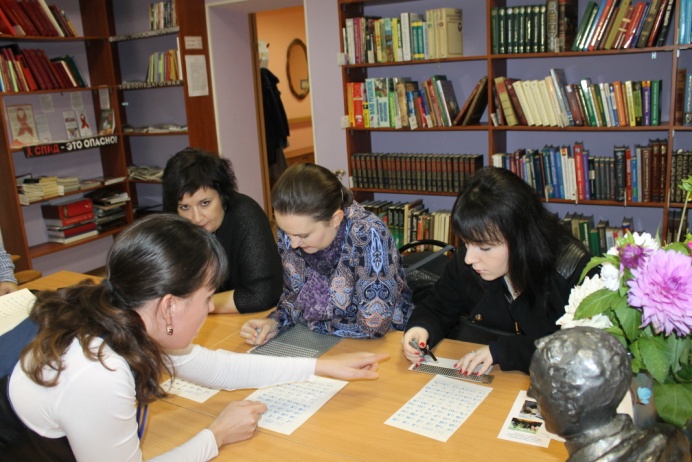 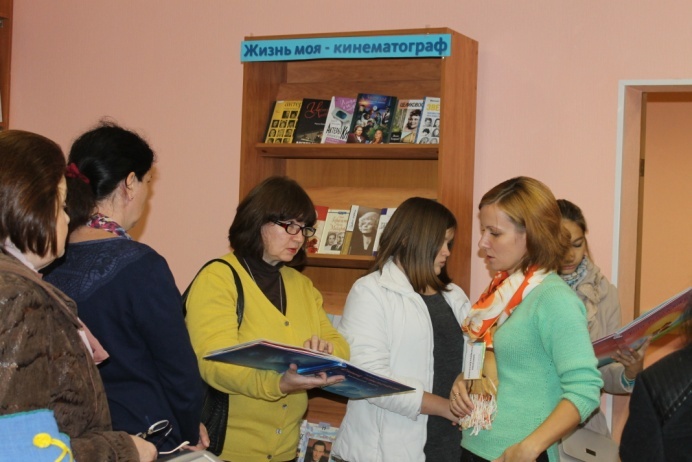 Межрегиональный фестиваль национальной книги  «Читающий мир»
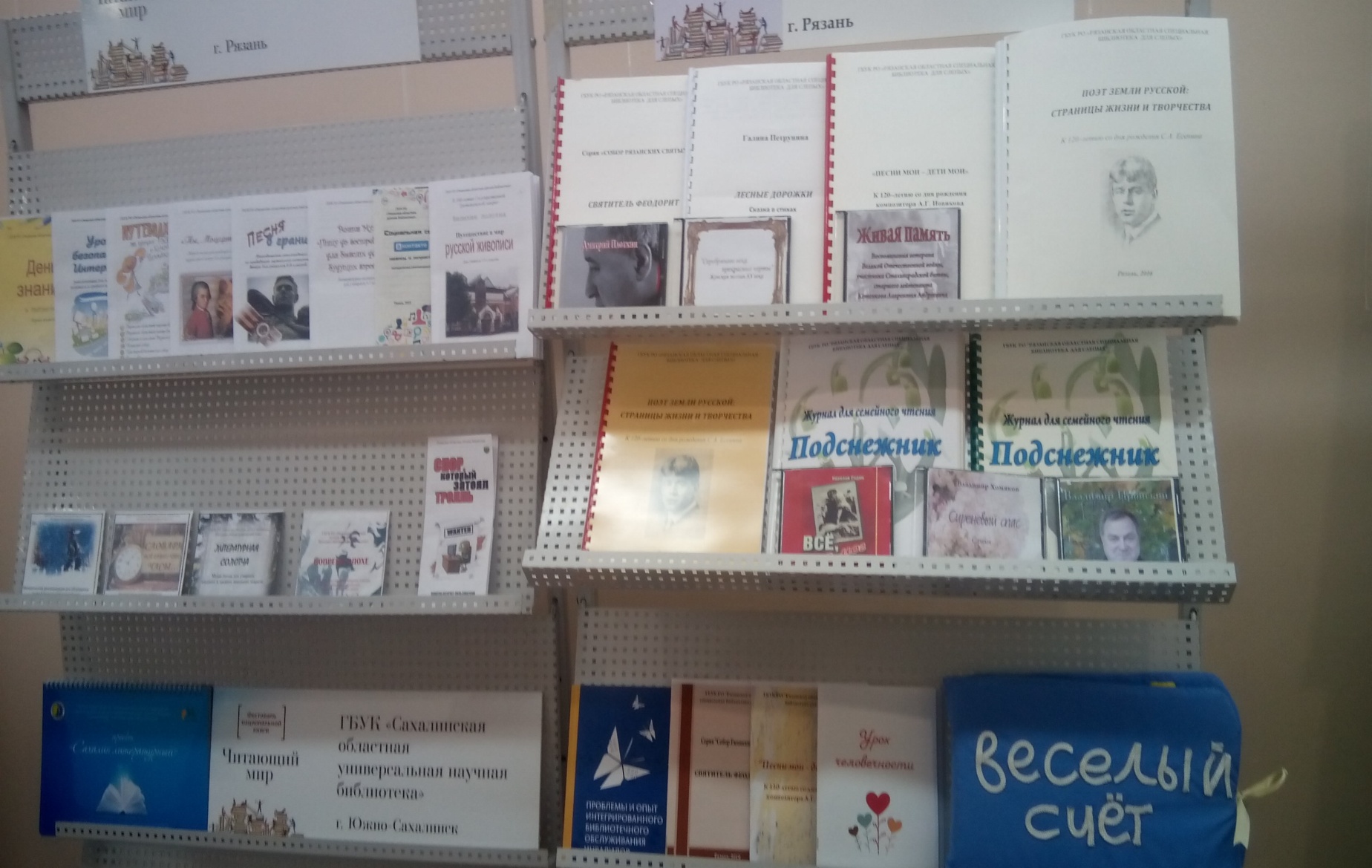 Межрегиональный фестиваль национальной книги  «Читающий мир»
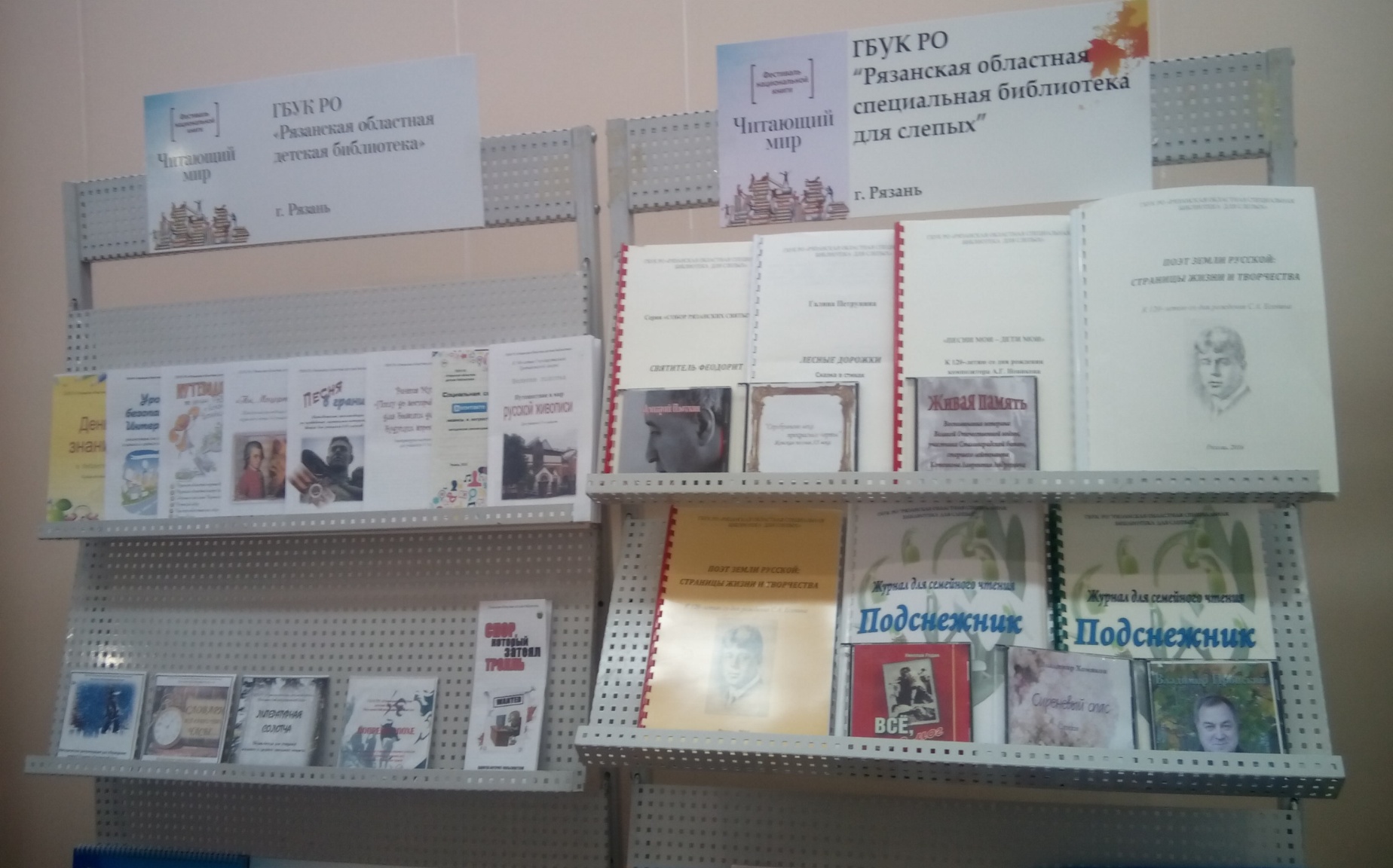 Литературная премия имени С. Есенина «Русь моя»
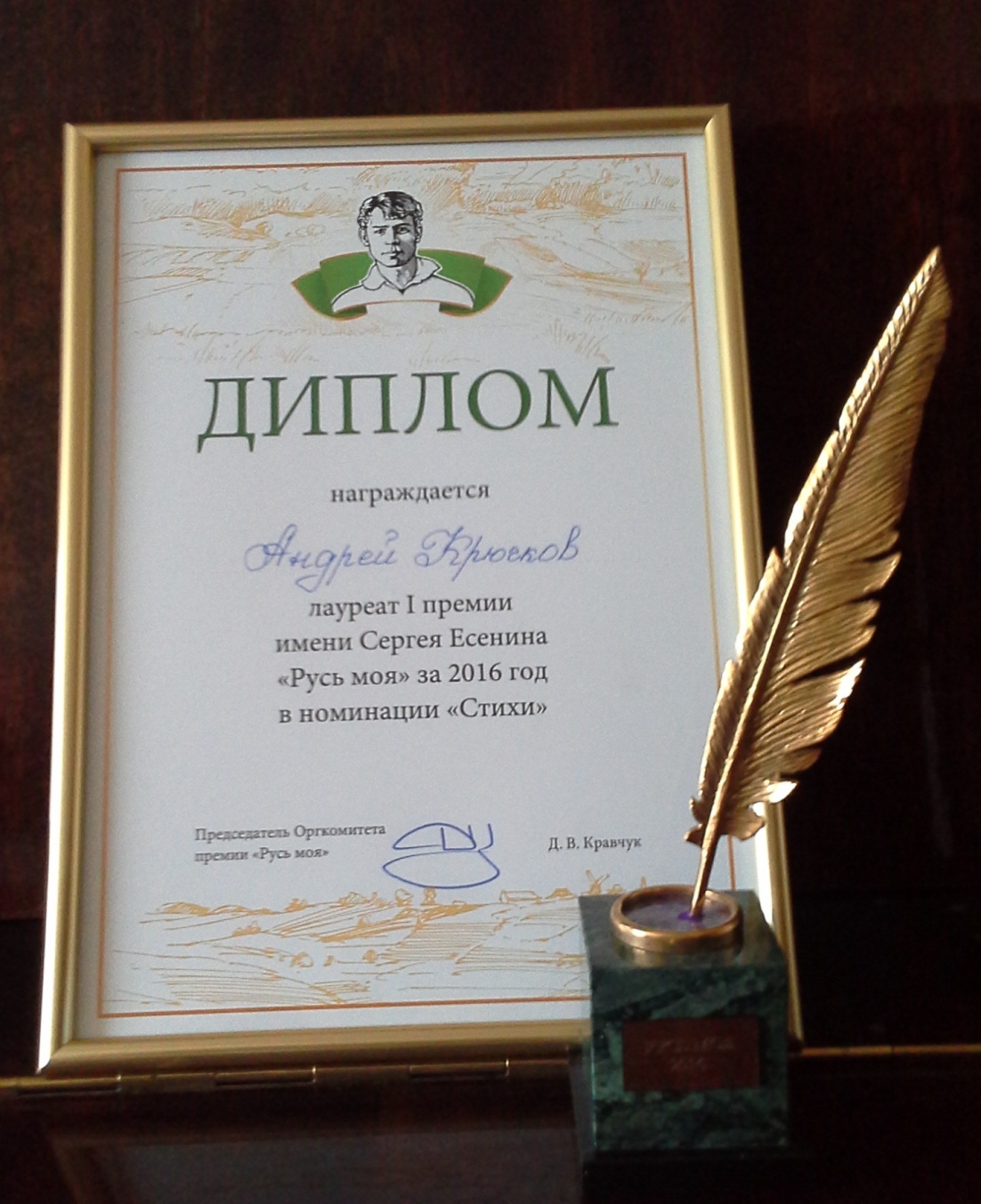 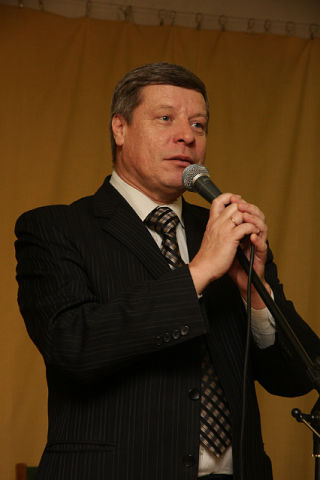 Методическая работа
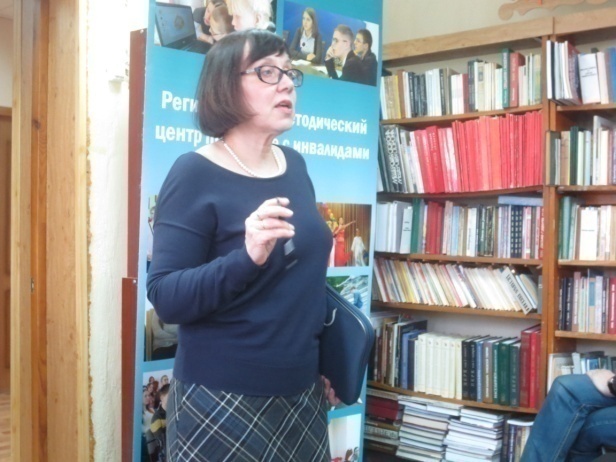 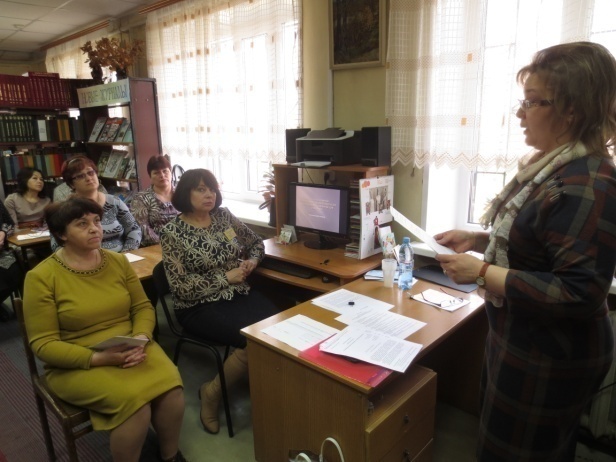 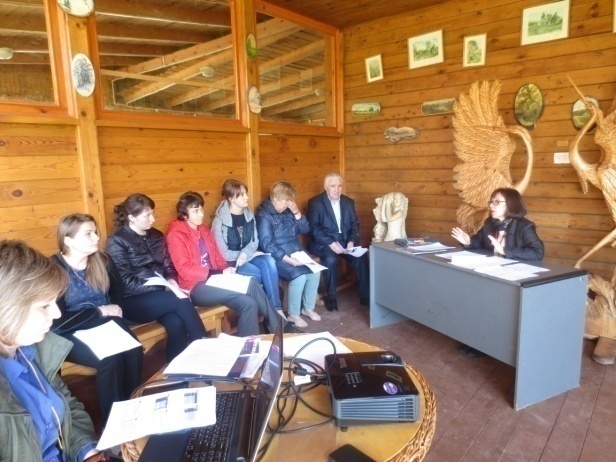 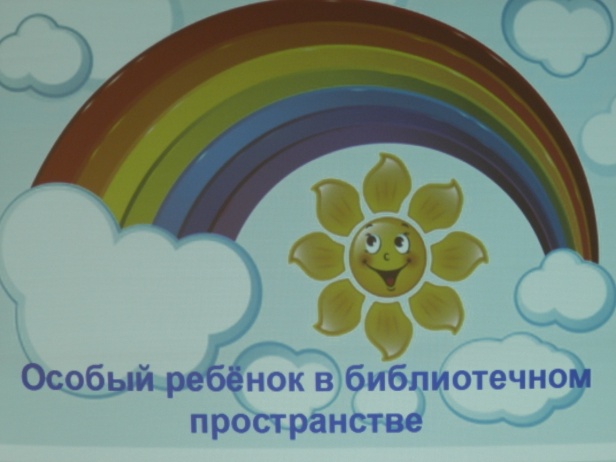 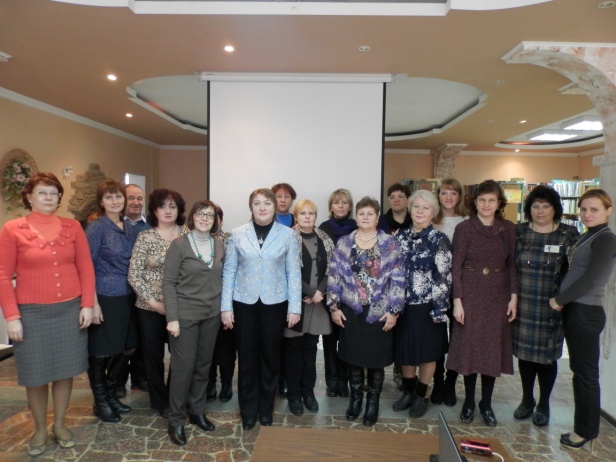 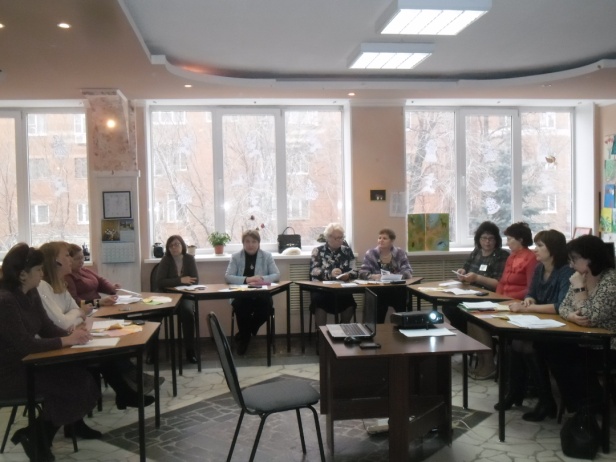 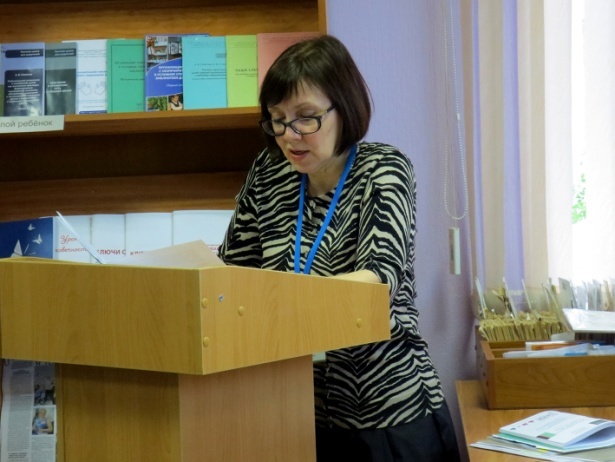 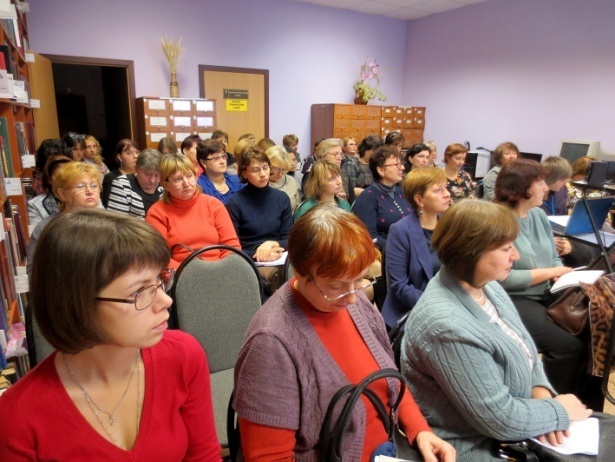 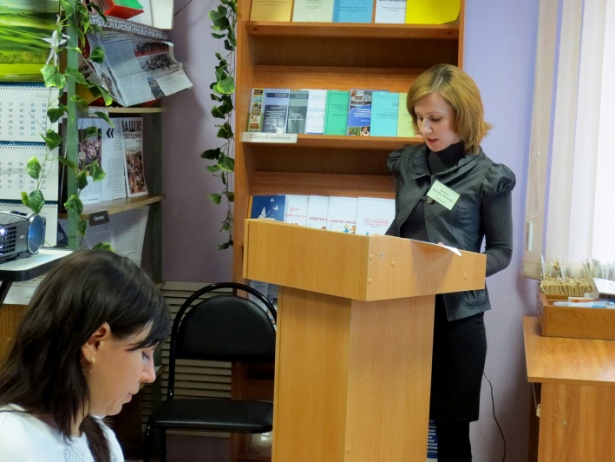 Сайт РОСБС (www.osbs-rzn.ru)
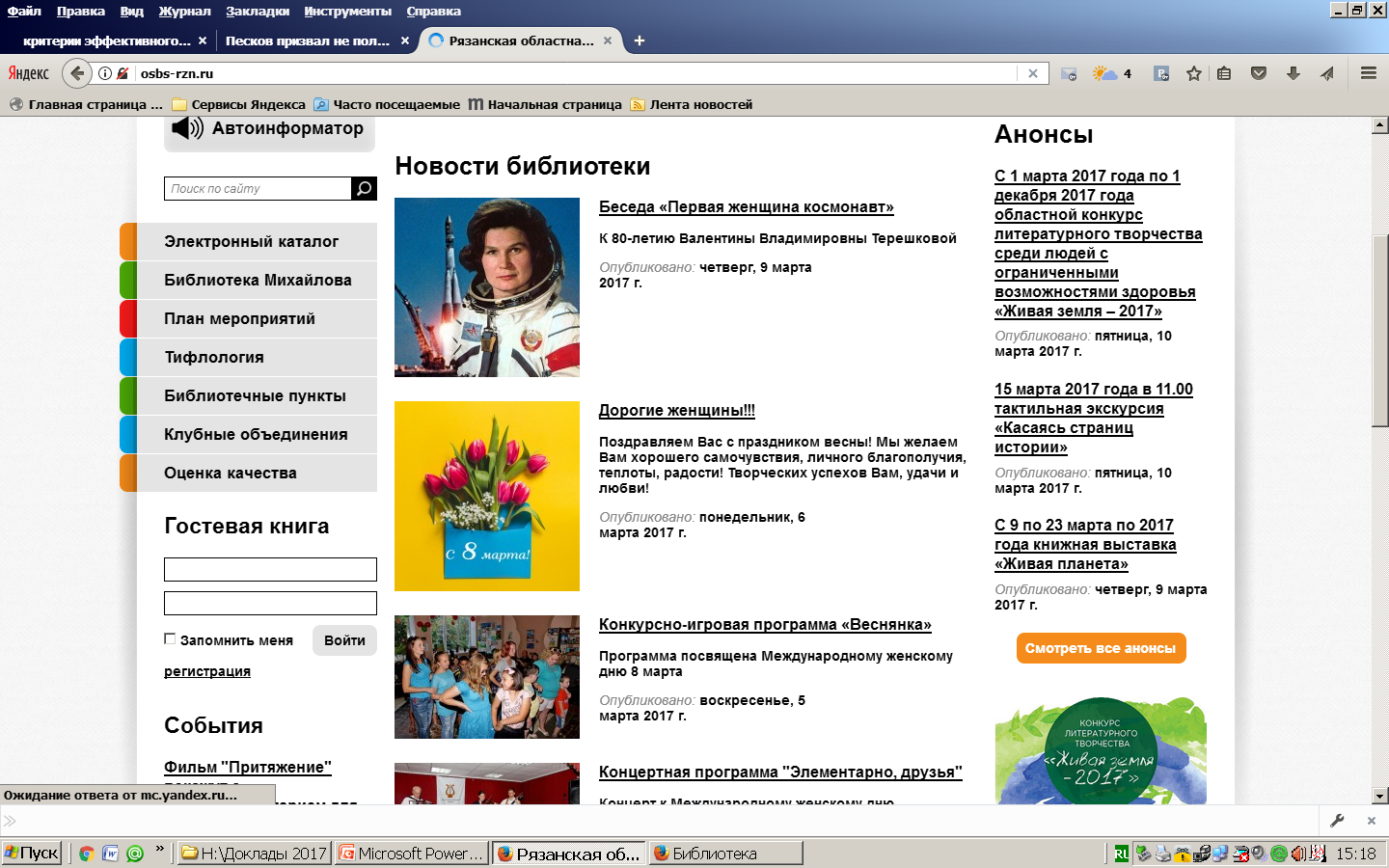 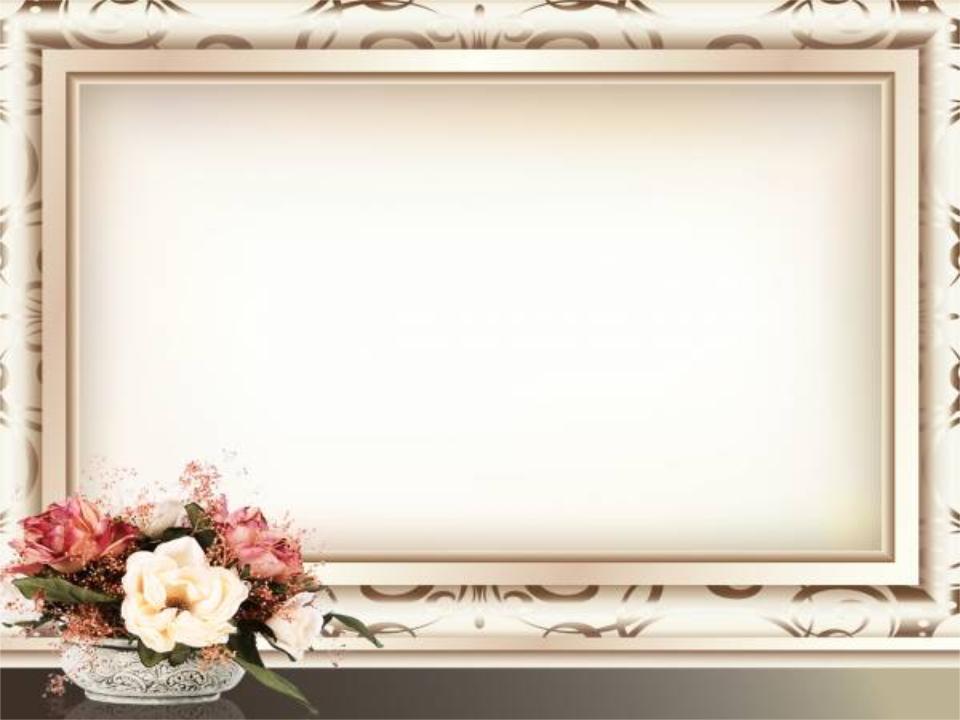 Спасибо за внимание!
Спасибо за внимание!
390005, г. Рязань, ул. Татарская, д.29/44Тел. 8(4912)96–61–40Факс: 8(4912)76–14–63E-mail: biblioteka.rzn@mail.ruСайт: http://www.osbs-rzn.ru